Implement Risk-Based Vulnerability Management
Get off the patching merry-go-round and start mitigating risk!
EXECUTIVE BRIEF
Table of Contents
4	Analyst Perspective
5	Executive Summary
6	Common Obstacles
8	Risk-based approach to vulnerability management 
16	Step 1.1: Vulnerability management defined 
24	Step 1.2: Defining scope and roles
34	Step 1.3: Cloud considerations for vulnerability management 
33	Step 1.4: Vulnerability detection
46	Step 2.1: Triage vulnerabilities
51	Step 2.2: Determine high-level 	business criticality
56	Step 2.3: Consider current 	security posture
61	Step 2.4: Risk assessment of 	vulnerabilities
71	Step 3.1: Assessing 	remediation options
Table of Contents
80	Step 3.2: Scheduling and 	executing remediation
85	Step 3.3: Continuous 	improvement
89	Step 4.1: Metrics, KPIs, and 	CSFs
94	Step 4.2: Vulnerability management policy 
97	Step 4.3: Select & implement a scanning tool
107	Step 4.4: Penetration testing
118	Summary of accomplishment
119	Additional Support
120	Bibliography
AnalystPerspective
In this age of discovery, technology changes at such a rapid pace. New things are discovered, both in new technology and in old. The pace of change can often be very confusing as to where to start and what to do.
The ever-changing nature of technology means that vulnerabilities will always be present. Taking measures to address these completely will consume all your department’s time and resources. That, and your efforts will quickly become stale as new vulnerabilities are uncovered. Besides, what about the systems that simply can’t be patched? The key is to understand the vulnerabilities and the levels of risk they pose to your organization, to prioritize effectively and to look beyond patching. 
A risk-based approach to vulnerability management will ensure you are prioritizing appropriately and protecting the business. Reduce the risk surface!
Vulnerability management is more than just systems and application patching. It is a full process that includes patching, compensating controls, segmentation, segregation, and heightened diligence in security monitoring.
Vulnerabilities will always be present. Know the unknowns!
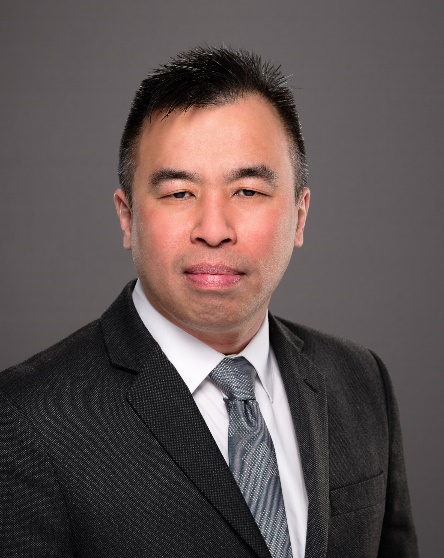 Jimmy TomResearch Advisor – Security, Privacy, Risk, and ComplianceInfo-Tech Research Group
Executive Summary
Your Challenge
Common Obstacles
Info-Tech’s Approach
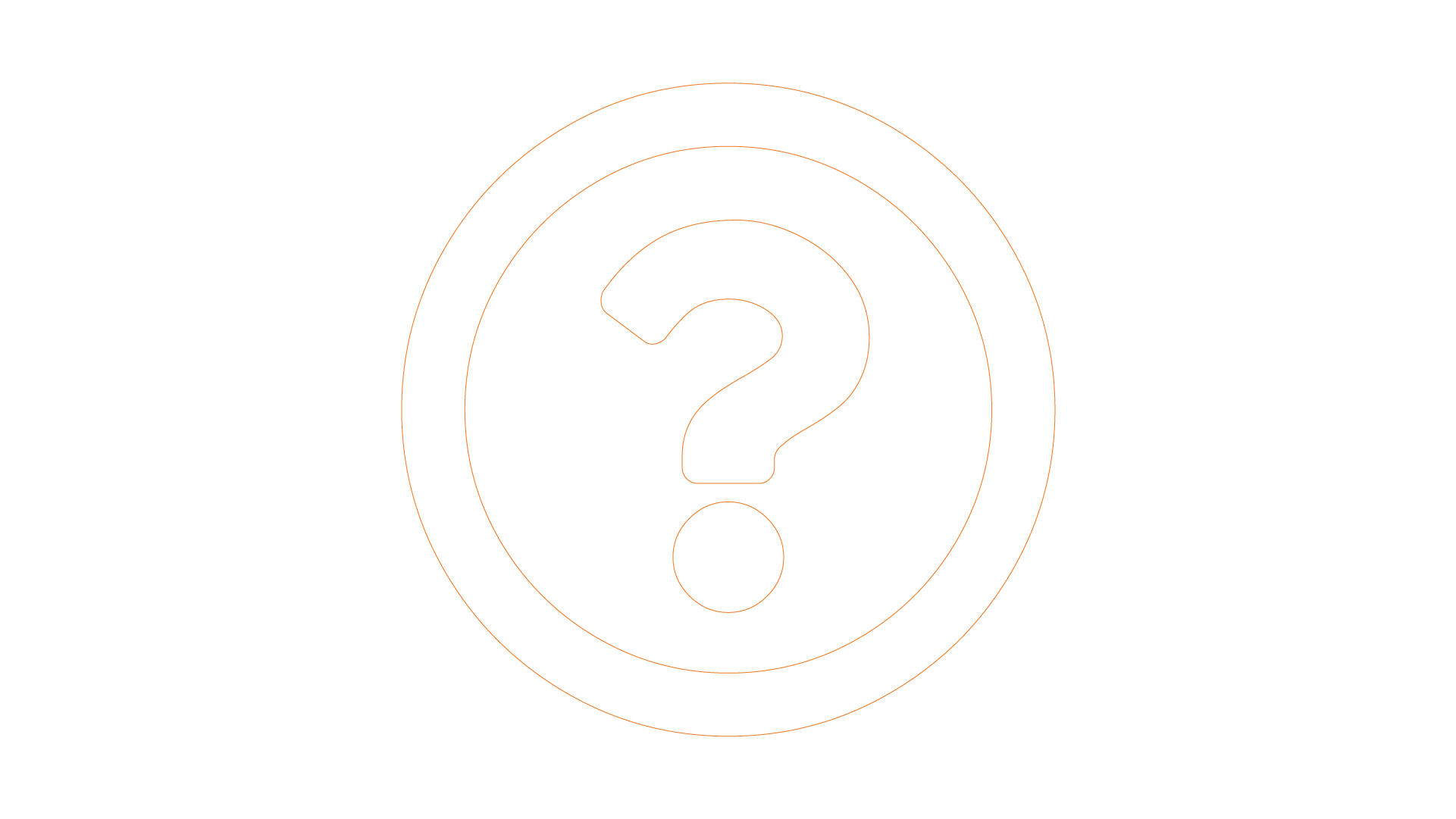 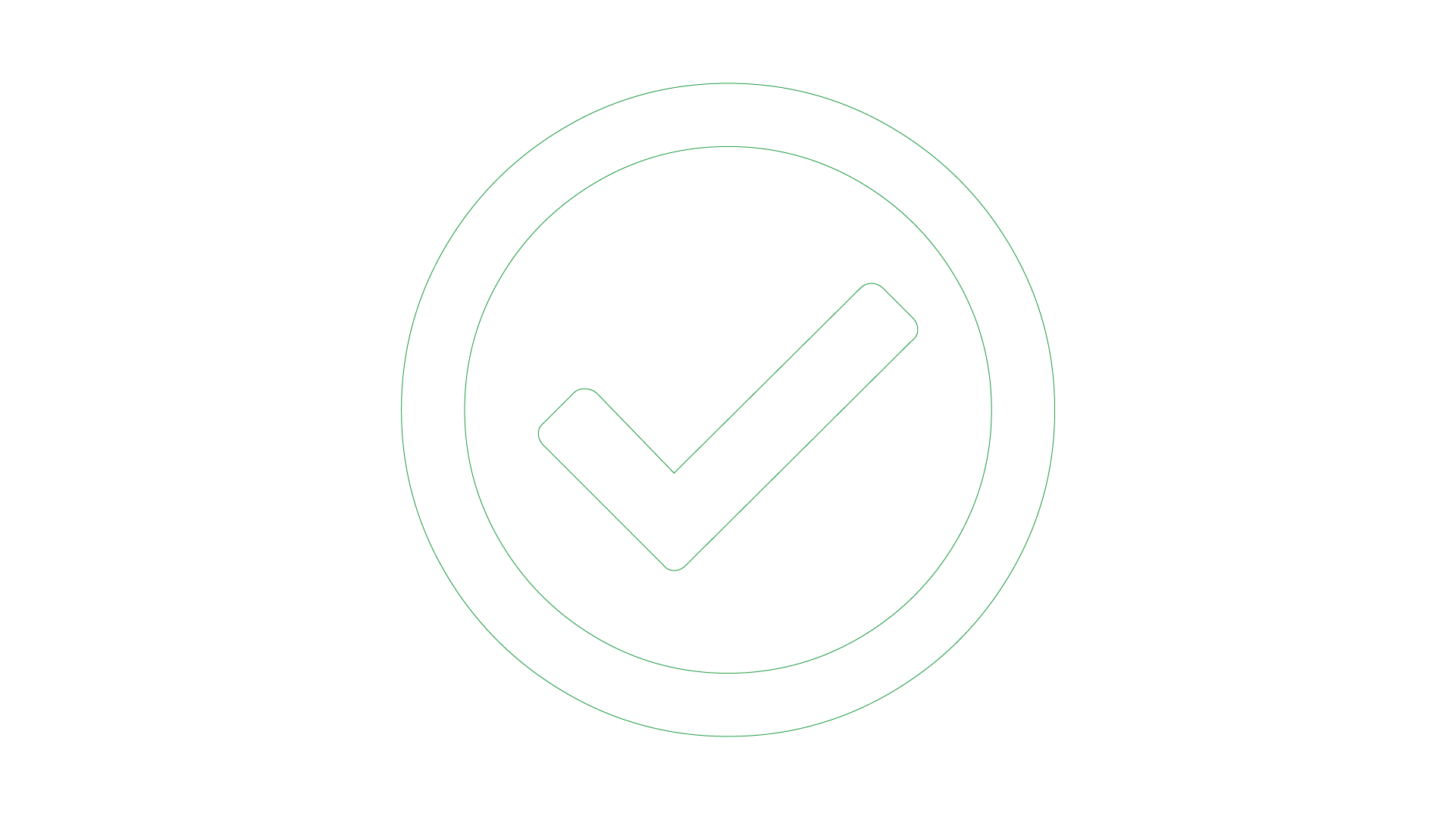 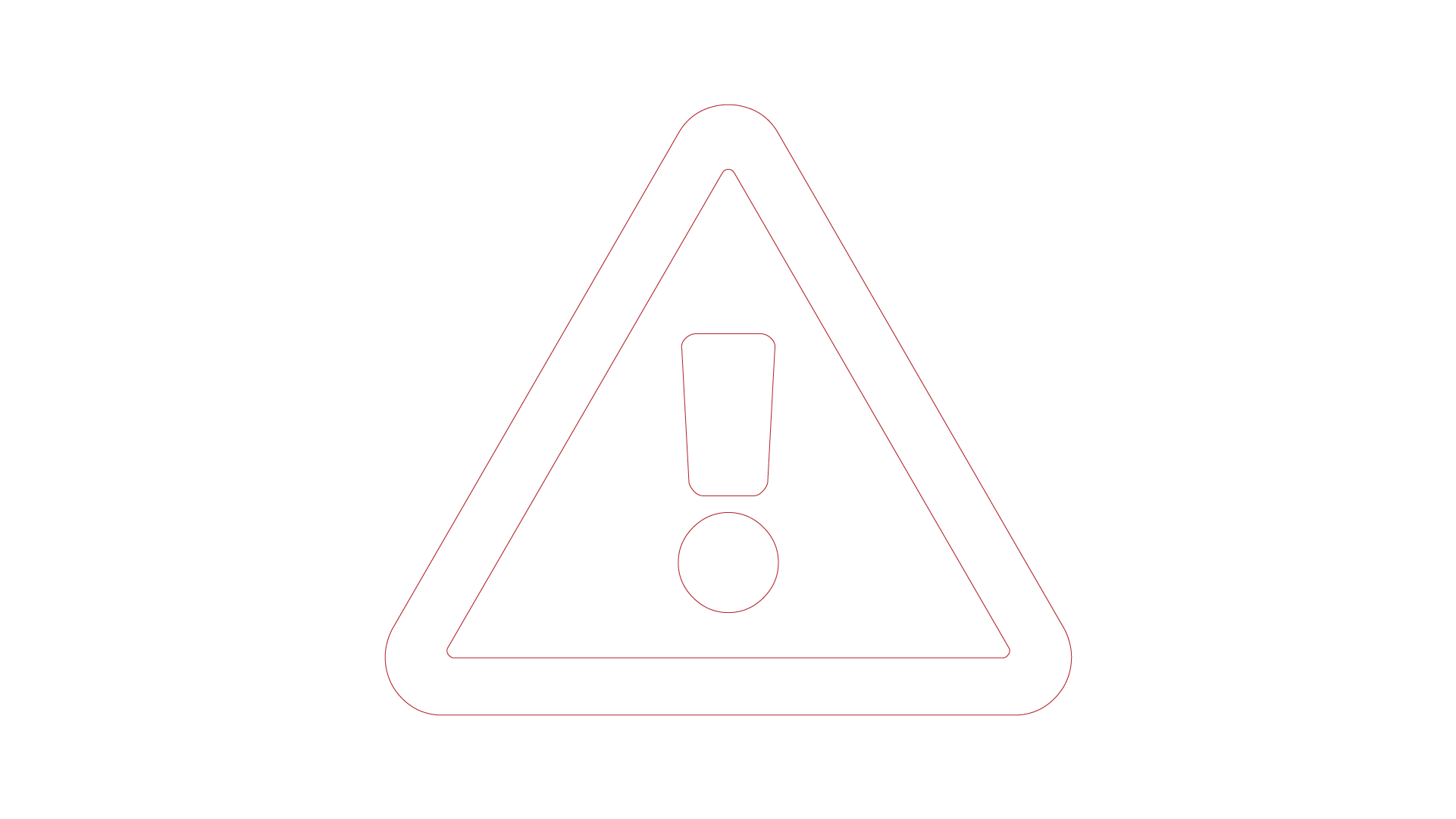 Vulnerability scanners, industry alerts, and penetration tests are revealing more and more vulnerabilities, and it is unclear how to manage them.
Organizations are struggling to prioritize the vulnerabilities for remediation, as there are many factors to consider, including the threat of the vulnerability and the potential remediation option.
Patches are often seen as the answer to vulnerabilities, but these are not always the most suitable solution.
Some systems deemed vulnerable simply cannot be patched or easily replaced. 
Companies are unaware of the risk implications that come from leaving the vulnerability open and from the remediation option itself.
Design and implement a vulnerability management program that identifies, prioritizes, and remediates vulnerabilities.
Understand what needs to be considered when implementing remediation options, including patches, configuration changes, and defense-in-depth controls.
Build a process that is easy to understand and allows vulnerabilities to be remediated proactively, instead of in an ad hoc fashion.
Info-Tech Insight
Vulnerability management does not always equal patch management. There is more than one way to tackle the problem, particularly if a system cannot be easily patched or replaced. If a vulnerability cannot be completely remediated, steps to reduce the risk to a tolerable level must be taken.
Common obstacles
CVSS Score Distribution From the National Vulnerability Database:
These barriers make vulnerability management difficult to address for many organizations:
The value of vulnerability management is not well articulated in many organizations. As a result, investment in vulnerability scanning technology is often insufficient.
Many organizations feel that a “patch everything” approach is the most effective path. 
Vulnerability management is commonly misunderstood as being a process that only supports patch management.
There is often misalignment between SecOps and ITOps in remediation action and priority, affecting the timeliness of remediation.
Source: NIST National Vulnerability Database Dashboard
Leverage risk to sort, triage, and prioritize vulnerabilities
The industry has shifted to a risk-based approach
Traditional vulnerability management is no longer viable.
“For those of us in the vulnerability management space, ensuring that money, resources, and time are strategically spent is both imperative and difficult. Resources are dwindling fast, but the vulnerability problem sure isn’t. “ 
– Kenna Security
“Unlike legacy vulnerability management, risk-based vulnerability management goes beyond just discovering vulnerabilities. It helps you understand vulnerability risks with threat context and insight into potential business impact.” 
– Tenable
“Using vulnerability scanners to identify unpatched software is no longer enough. Keeping devices, networks, and digital assets safe takes a much broader, risk-based vulnerability management strategy – one that includes vulnerability assessment and mitigation actions that touch the entire ecosystem.” 
–Balbix
“A common mistake when prioritizing patching is equating a vulnerability’s Common Vulnerability Scoring System (CVSS) score with risk. Although CVSS scores can provide useful insight into the anatomy of a vulnerability and how it might behave if weaponized, they are standardized and thus don’t reflect either of the highly situational variables — namely, weaponization likelihood and potential impact — that factor into the risk the vulnerability poses to an organization.” 
– SecurityWeek
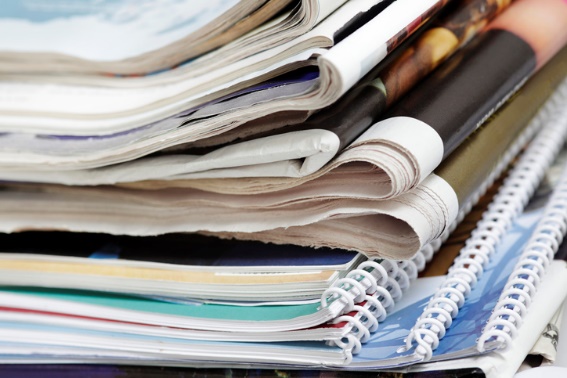 Why a take risk-based approach?
Vulnerabilities, by the numbers
Info-Tech Insight
Taking a risk-based approach will allow you to focus on mitigating risk, rather than “just patching” your environment.
The average cost of a breach in 2020 is $3.86 million, and “…the price tag was much less for mature companies and industries and far higher for firms that had lackluster security automation and incident response processes.” 
– Dark Reading
In 2019, 60% of breaches were due to unpatched vulnerabilities.
In the same survey, 74% of survey responses said they cannot take down critical applications and systems to patch them quickly.
60%
74%
Source: SecurityBoulevard, 2019
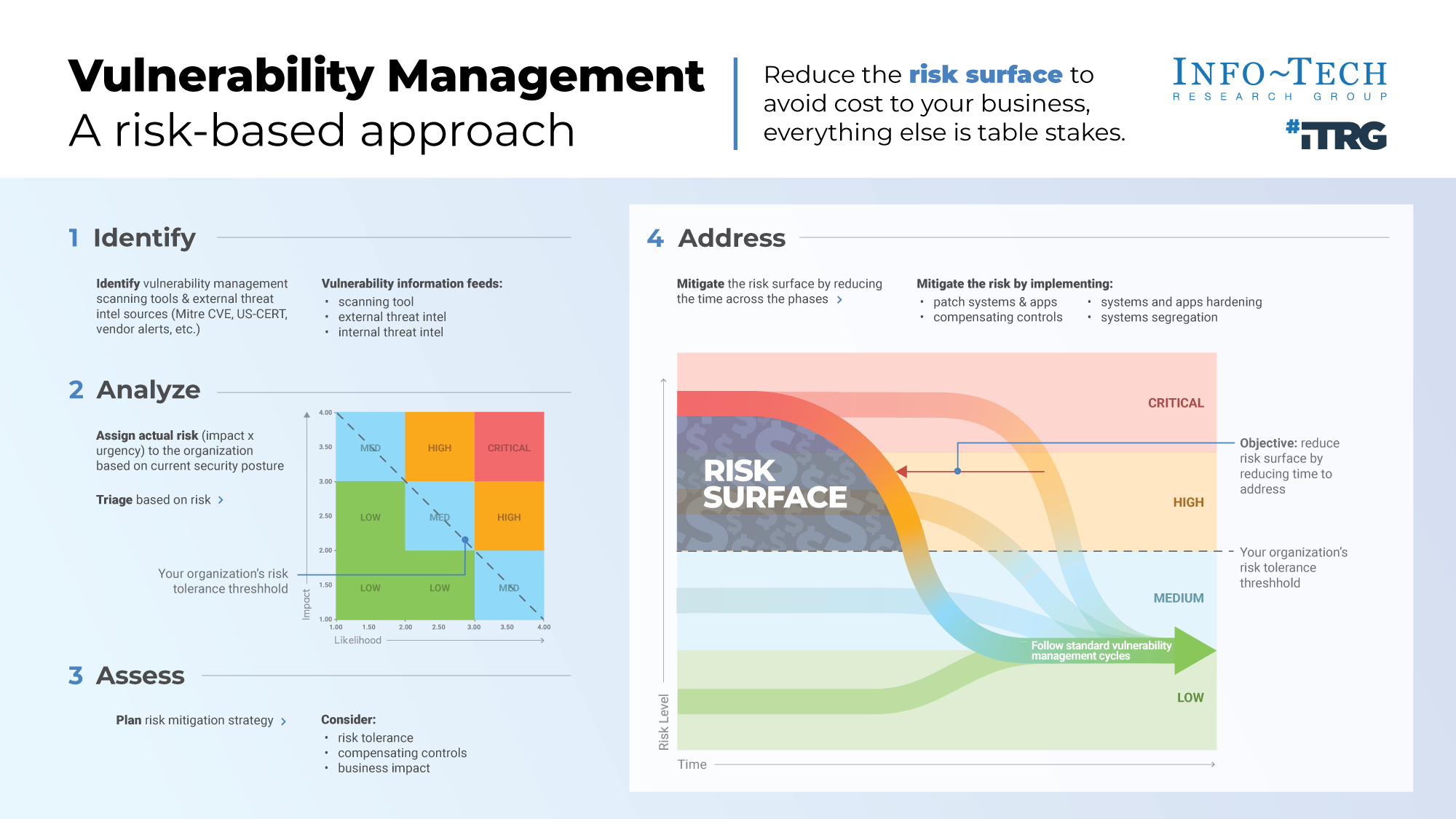 Info-Tech’s vulnerability management methodology
Focus on developing the most efficient processes.
Vulnerability management isn’t “old school.”
When patching is not possible, other options exist: configuration changes (hardening), defense-in-depth, compensating controls, and even elevated security monitoring are possible options.
The vulnerability management market is relatively mature; however, vulnerability management remains a very relevant and challenging topic.
Security practitioners are inundated with the advice they need to prioritize their vulnerabilities. Every vulnerability scanning vendor will proclaim their ability to prioritize the identified vulnerabilities.
Third-party prioritization methodology can’t be effectively applied across all organizations. Each organization is too unique with different constraints. No tool or service can account for these variables.
Info-Tech Insight
Vulnerability management is not only patch management. Patching is only one aspect.
CVSS Score
Risk Assessment
Organization-Specific Remediation Options
Vulnerability Urgency
Vulnerability Priority
Related Data Classification Level
Business Criticality of Affected System
Blueprint deliverables
Key deliverable:
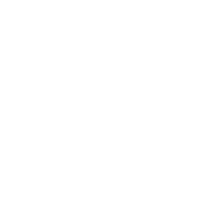 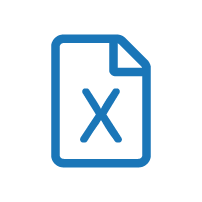 Each step of this blueprint is accompanied by supporting deliverables to help you accomplish your goals:
Vulnerability Management SOP
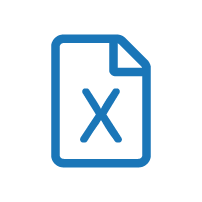 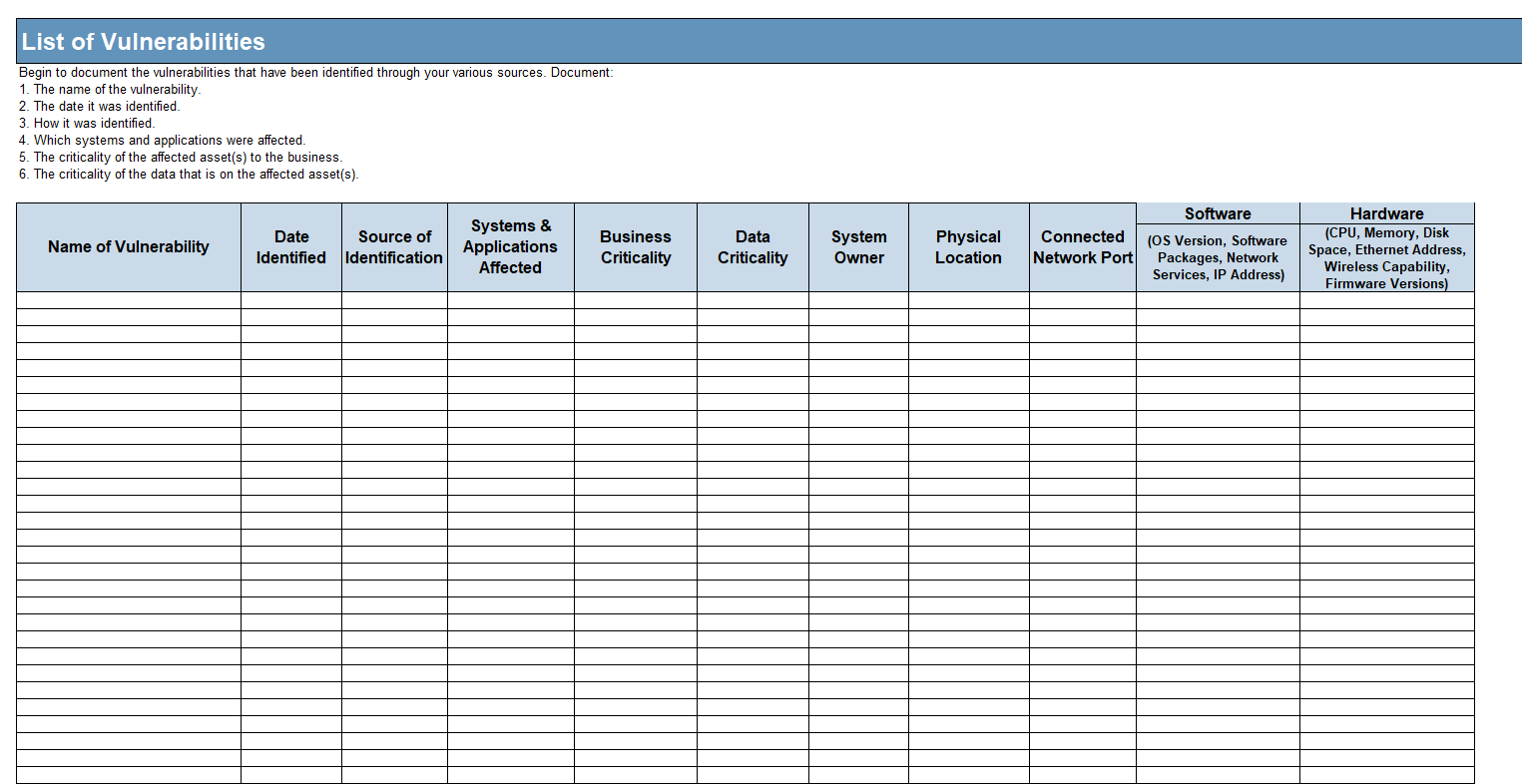 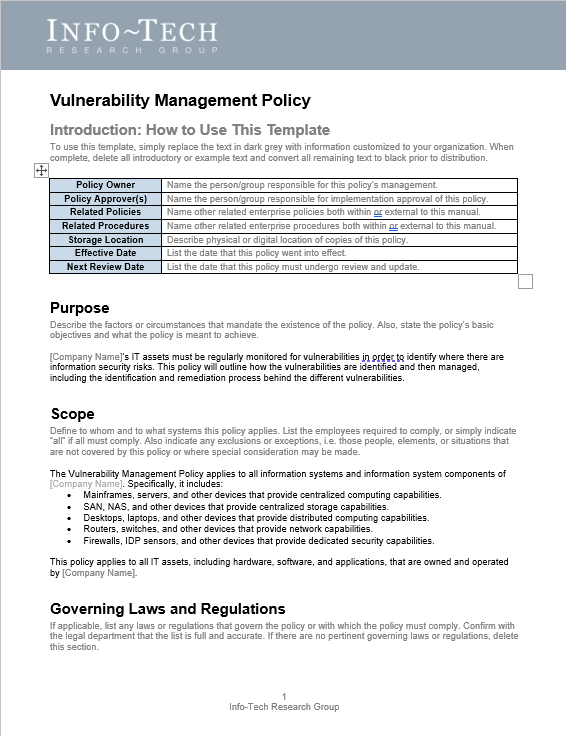 The Standard operating procedure (SOP) will comprise the end-to-end description of the program: roles & responsibilities, data flow, and expected outcomes of the program.
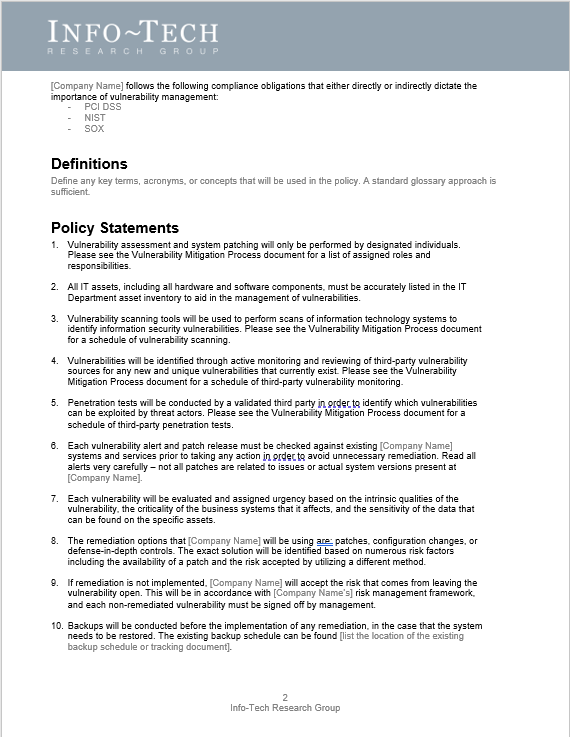 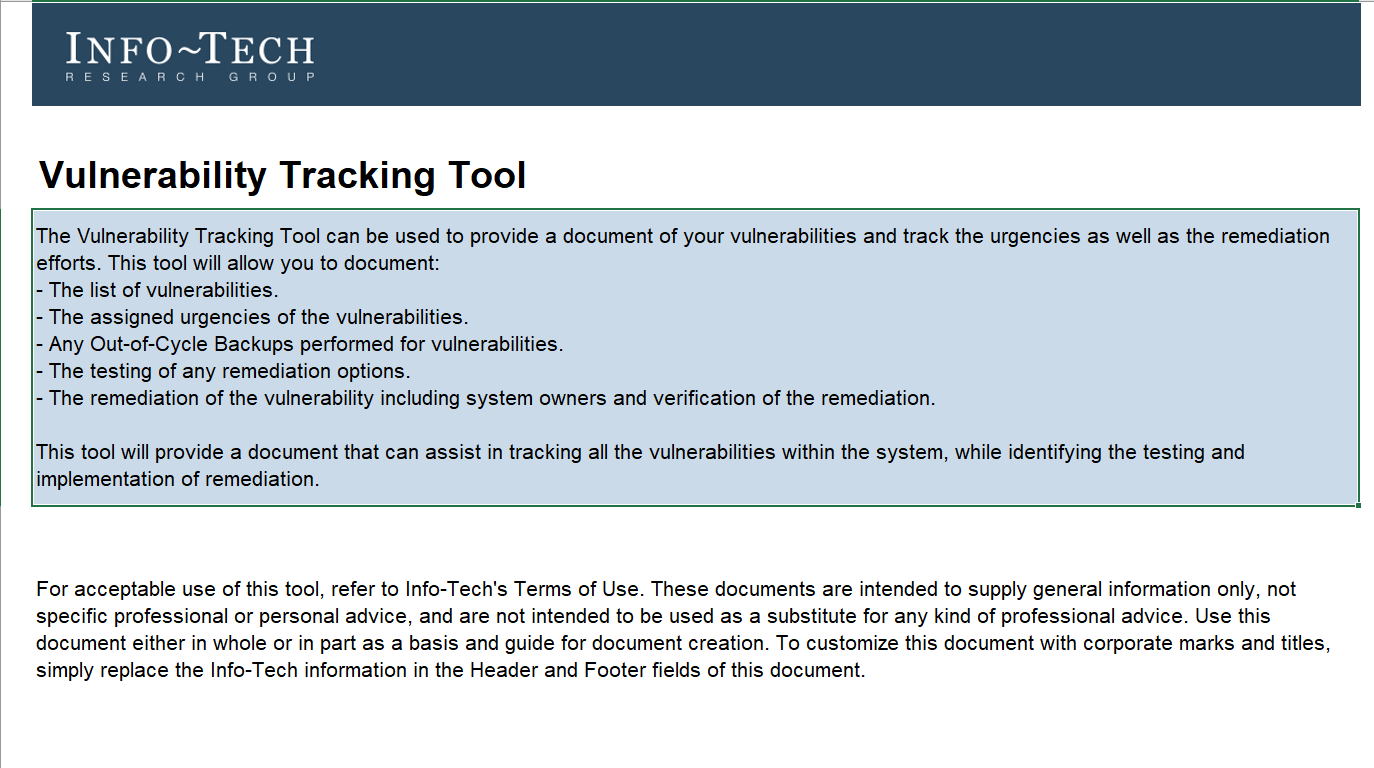 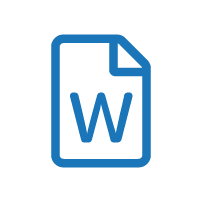 Vulnerability Risk Assessment Tool
Vulnerability Management Policy
Vulnerability Scanning RFP Template
Vulnerability Tracking Tool
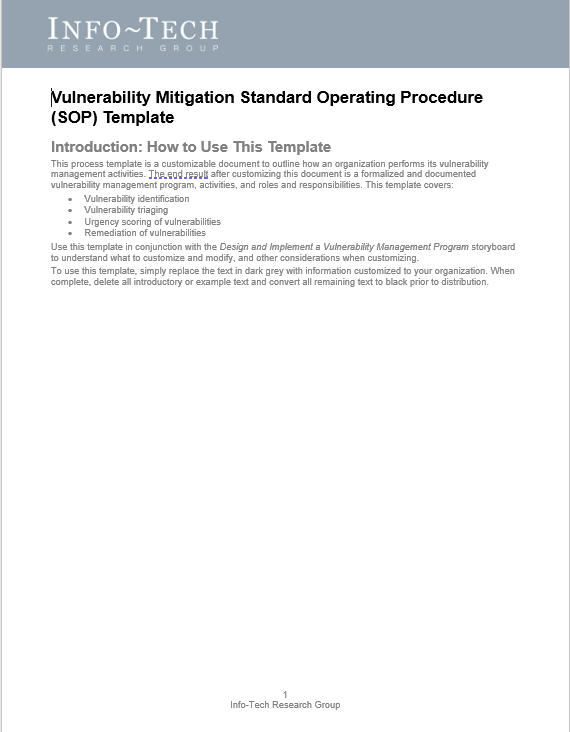 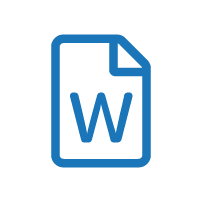 Methodology to assess vulnerability risk by determining impact and likelihood.
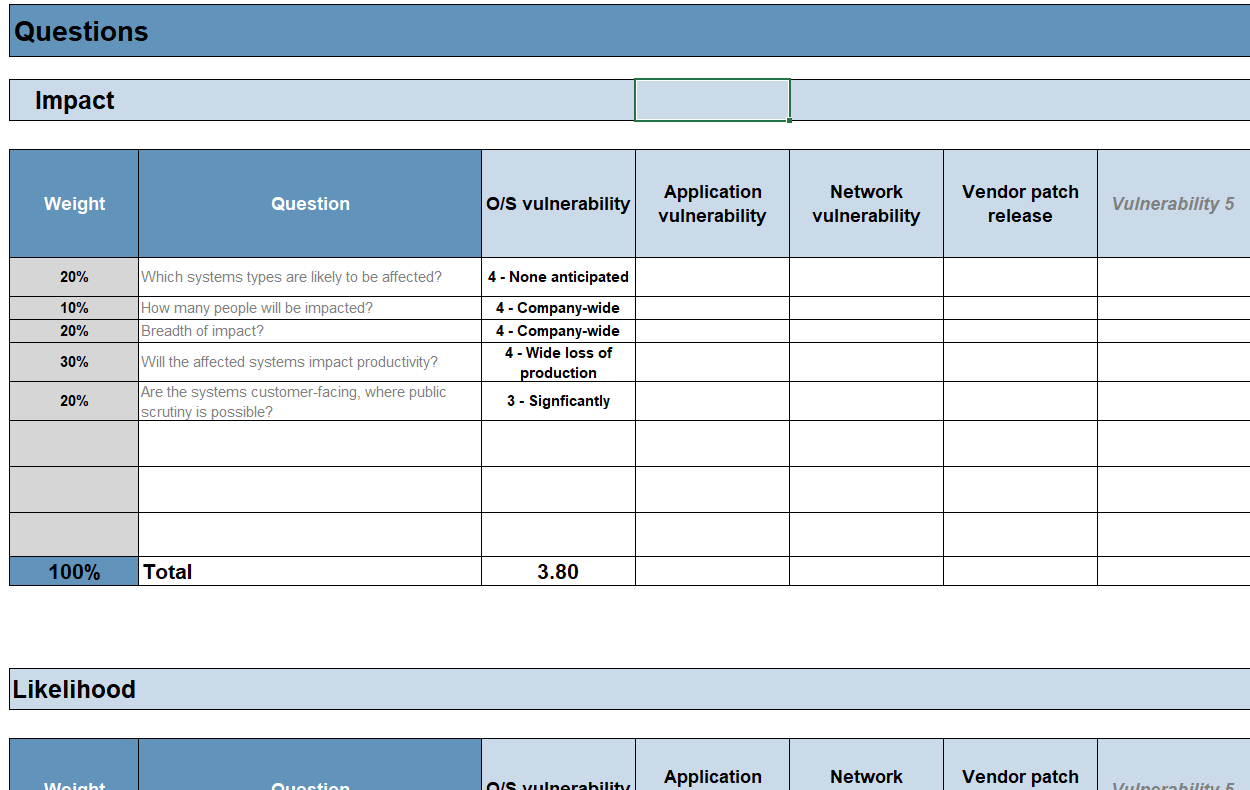 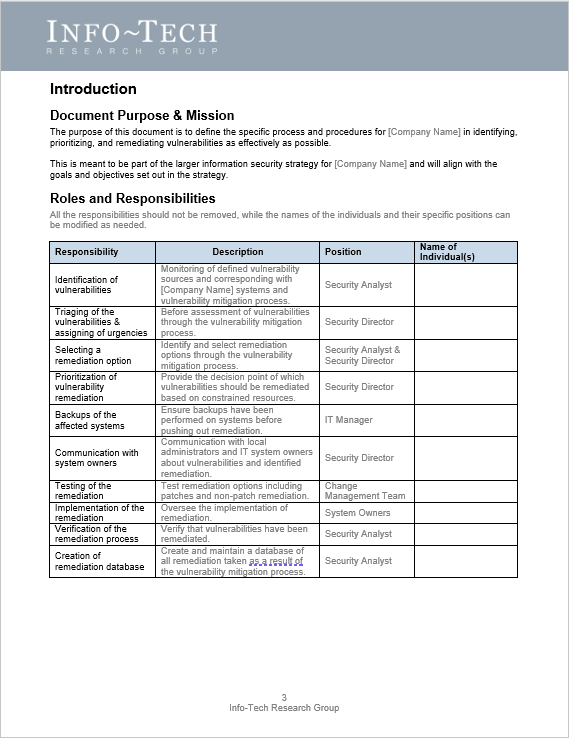 Template for your vulnerability management policy.
Request for proposal template for the selection of a vulnerability scanning tool.
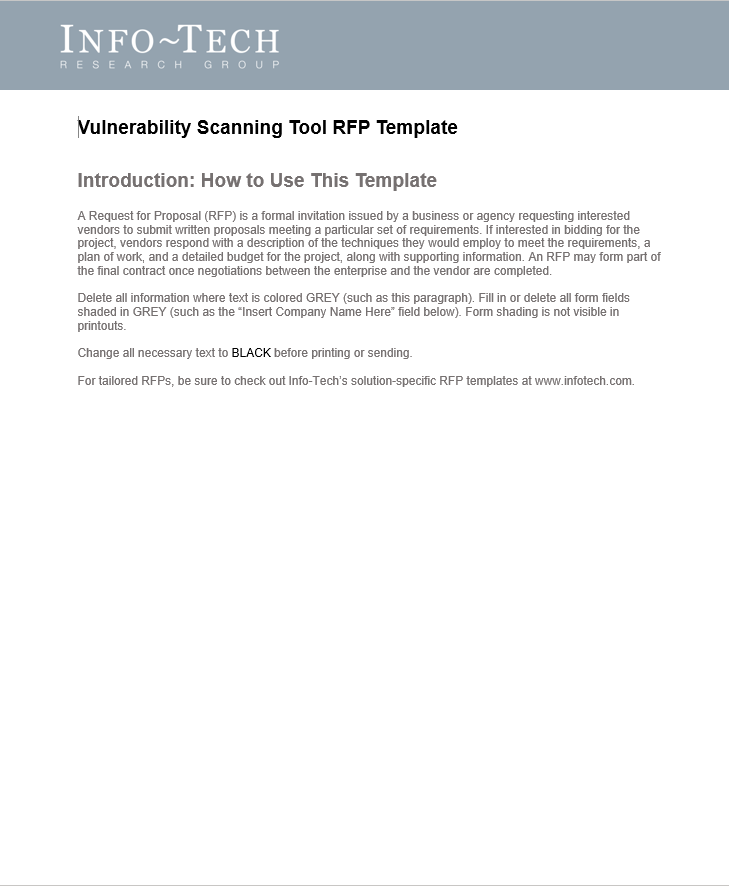 This tool offers a template to track vulnerabilities and how they are remedied.
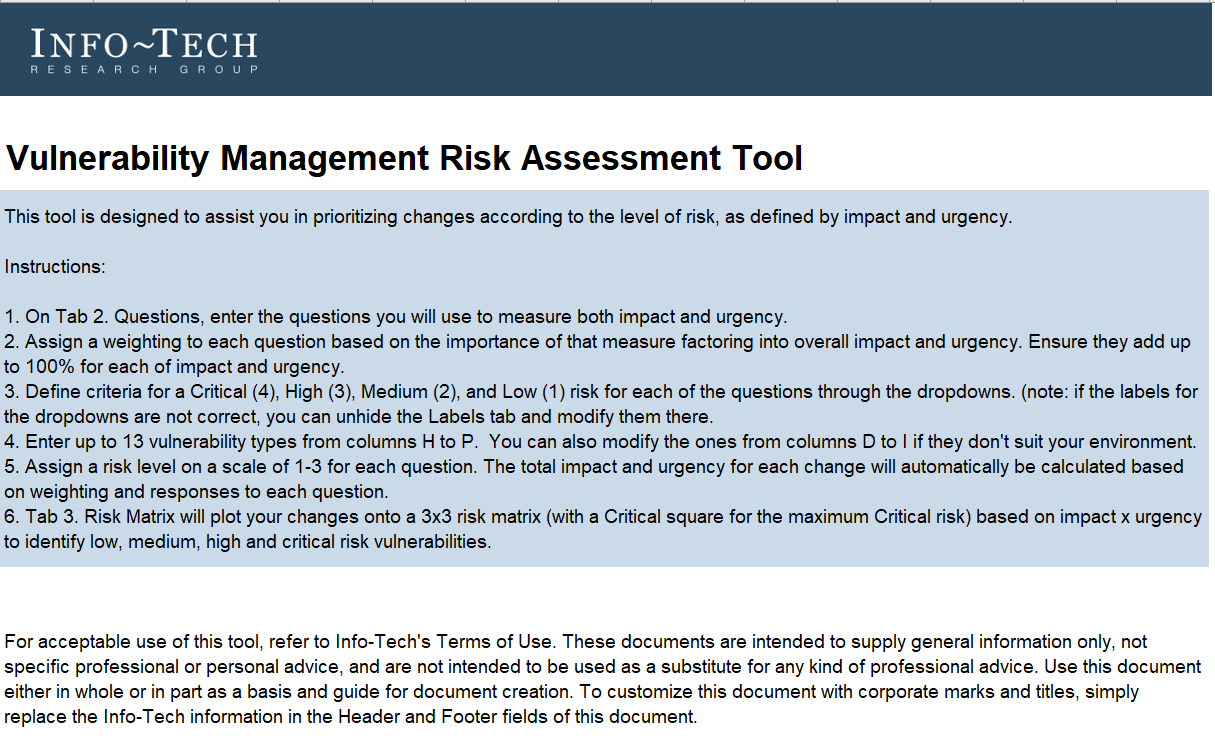 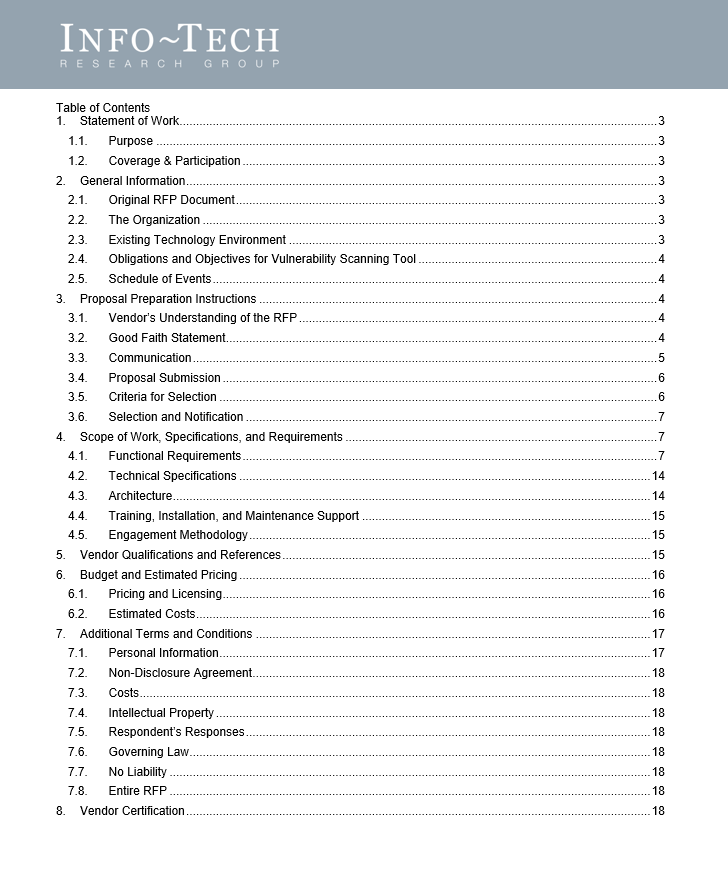 Blueprint benefits
Info-Tech’s process can save significant financial resources
Guided Implementation
A Guided Implementation (GI) is series of calls with an Info-Tech analyst to help implement our best practices in your organization.

A typical GI is between 8 to 12 calls over the course of 4 to 6 months.
What does a typical GI on this topic look like?
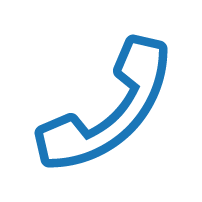 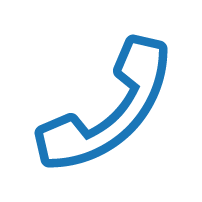 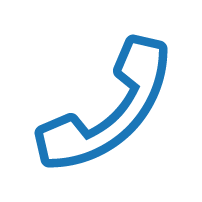 Call #3: Identify triage methods and business criticality.
Call #1: Scope requirements, objectives, and your specific challenges.
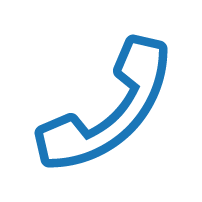 Call #5: Discuss remediation options and scheduling.
Call #7: Identify metrics, KPIs, and CSFs.
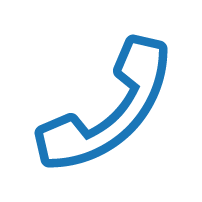 Call #4: Review current defense-in-depth and discuss risk assessment.
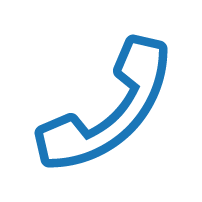 Call #6: Review release and change management and continuous improvement.
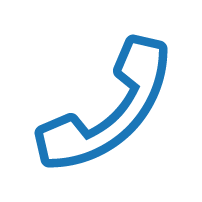 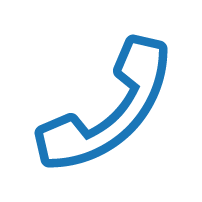 Call #8: Review vulnerability management policy.
Call #2: Discuss current state and vulnerability sources.
Info-Tech Research Group   |   15
Workshop Overview
Contact your account representative for more information.workshops@infotech.com   1-888-670-8889